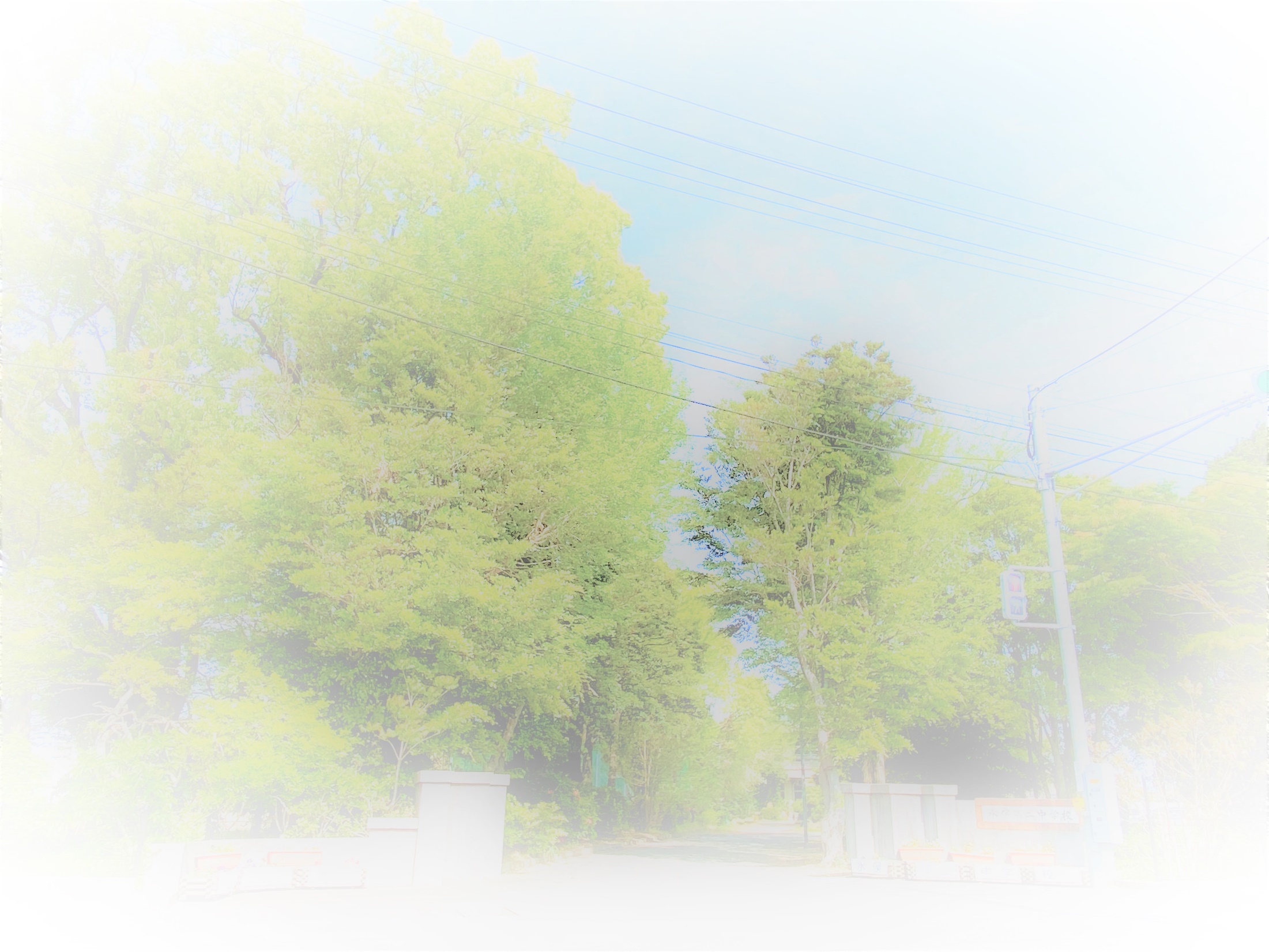 水俣第二中学校
学校経営グランドデザイン
とは？
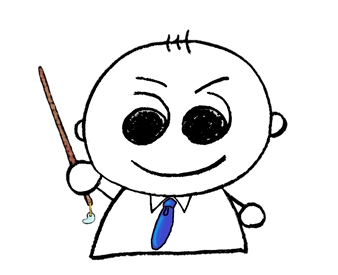 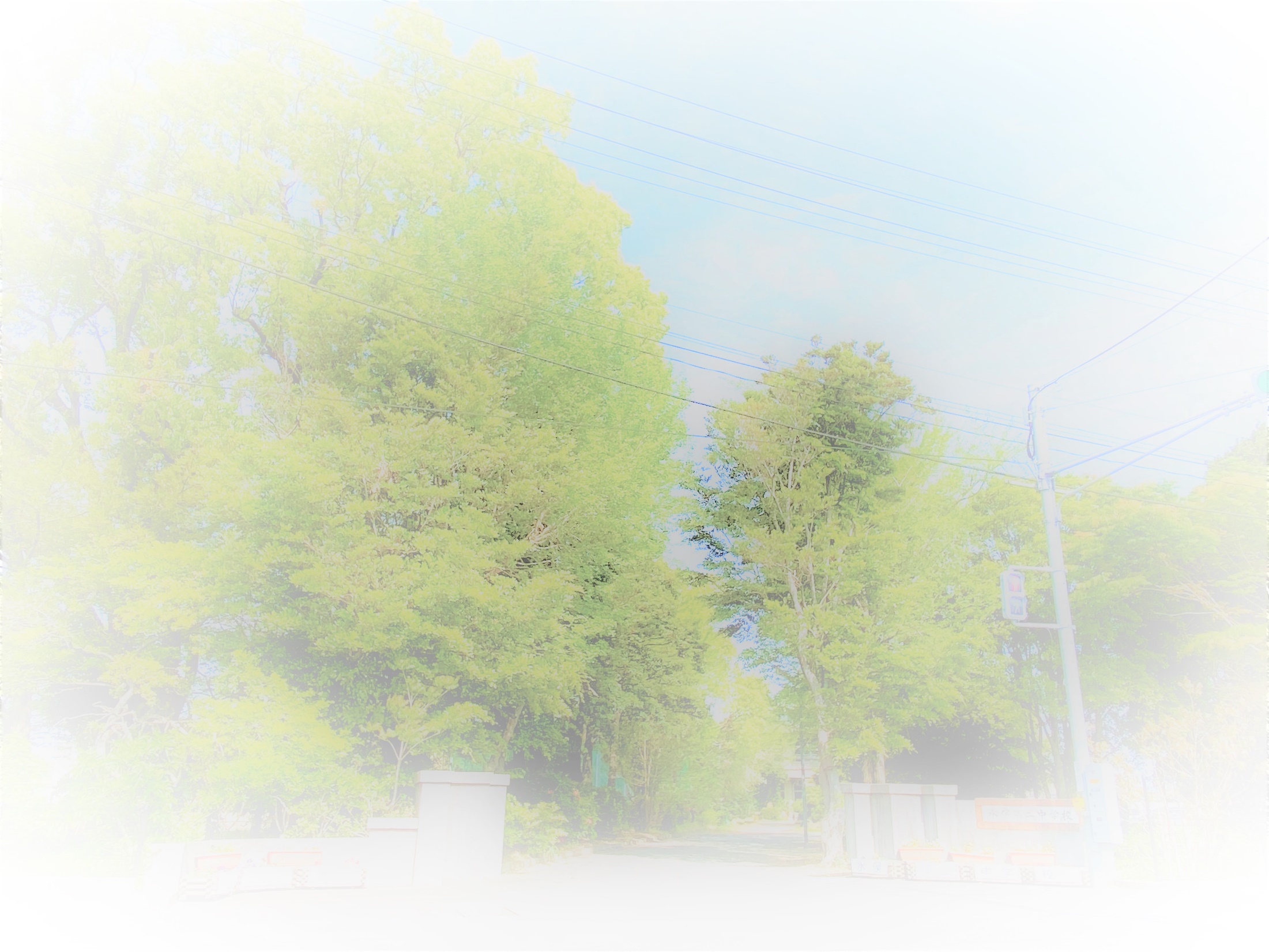 グランドデザインとは学校が育てたい児童・生徒像に基づいて『学校のめざす方向や果たすべき役割を描いた経営全体構想』を示したもので、これを教職員・児童生徒・保護者を含めた地域社会と共有するため、各校の特色などをわかりやすく1枚の図に示したものです。
グランドデザインとは学校が育てたい児童・生徒像に基づいて『学校のめざす方向や果たすべき役割を描いた経営全体構想』を示したもので、これを教職員・児童生徒・保護者を含めた地域社会と共有するため、各校の特色などをわかりやすく1枚の図に示したものです。
簡単に
言うと
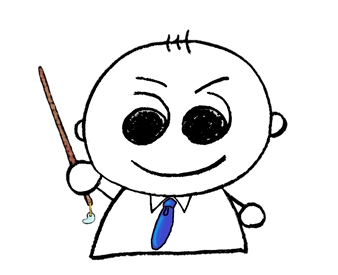 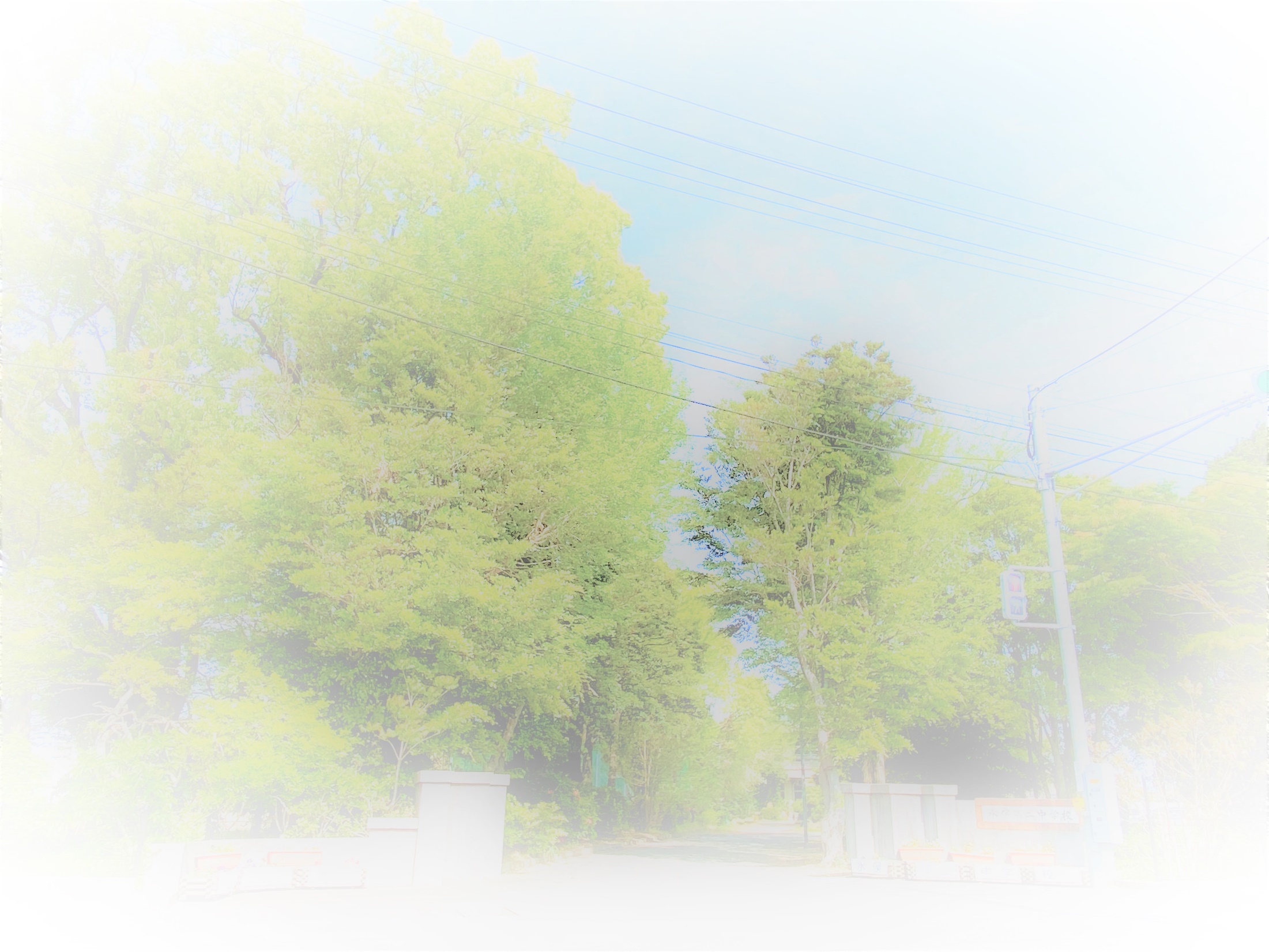 二中ば、二中生ば
こぎゃんする
ちゅうこつ
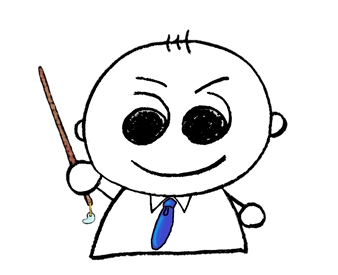 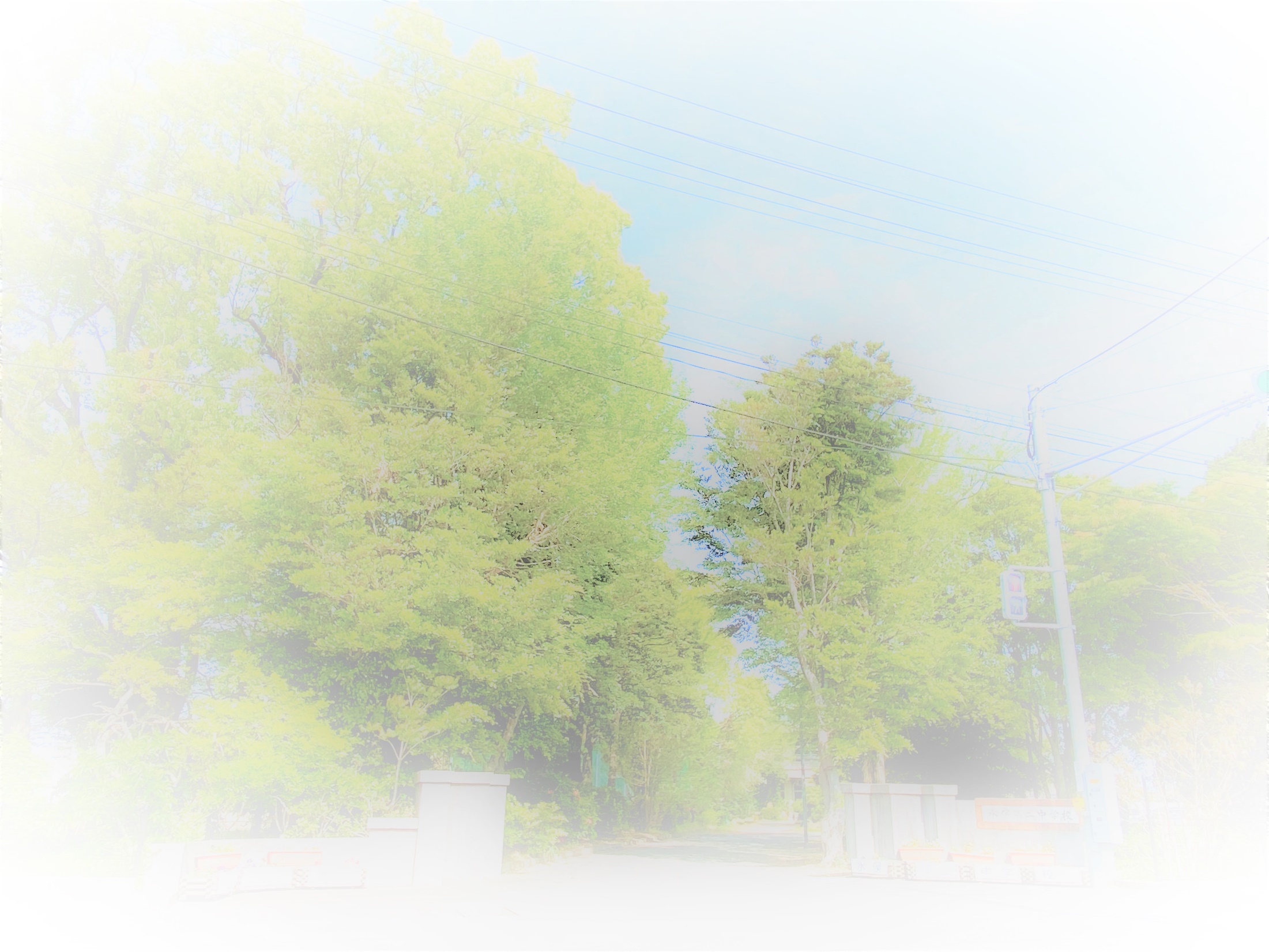 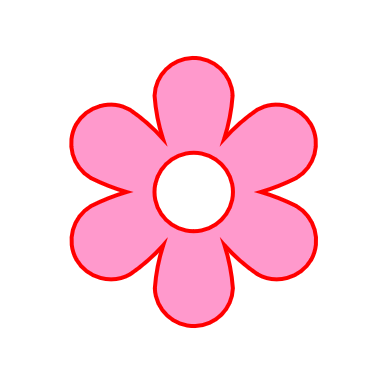 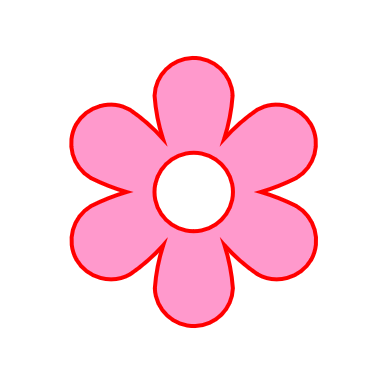 イメージ
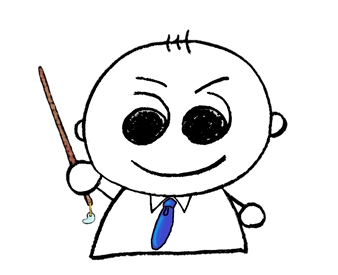 補説
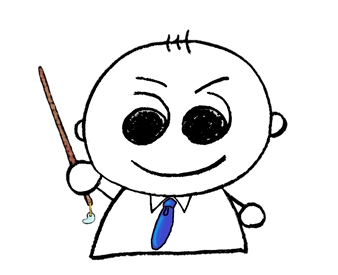 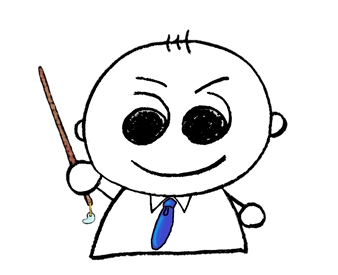 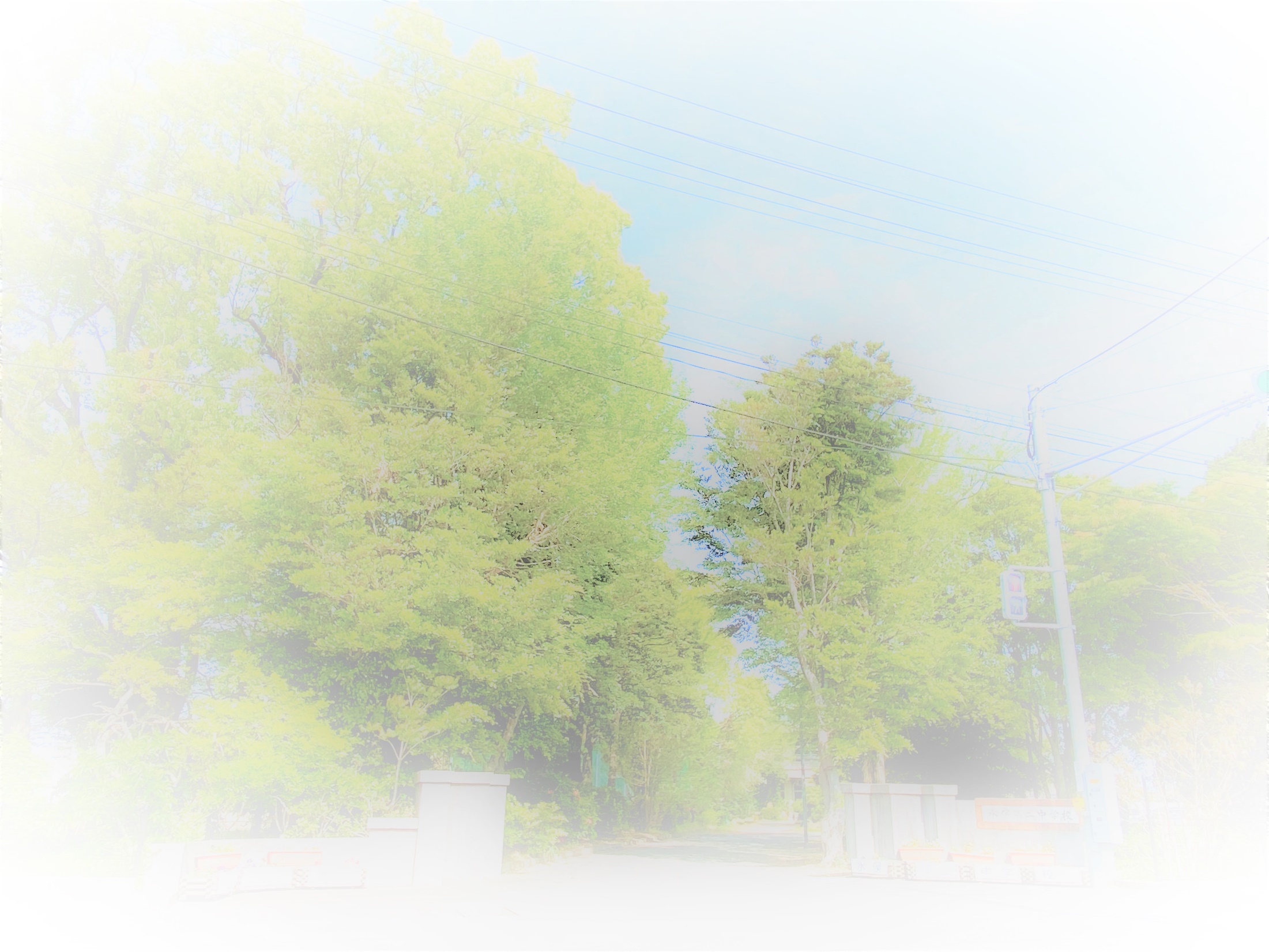 水俣第二中学校
学校経営グランドデザイン
先生・生徒・保護者・
地域、みんなでつくろう「風格ある二中」
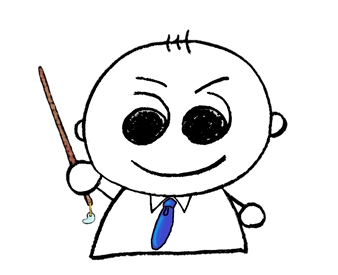